Работна средба за подготовка за натпреварот „Европски квиз на пари“
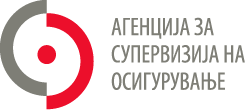 Скопје, 25 фефруари, 2020
Палата Лазар Поп Трајков, 5 кат
Ул. Македонија бр.25, 1000 Скопје, 
Tел: +389 2 3254 050; 
E-mail: contact@aso.mk,
web: www.aso.mk
www.edukacija@aso.mk
ФИНАНСИСКИ СИСТЕМ
Структура на вкупни средства во финансискиот сектор:

Банки............................................................................ 82,5%
Штедилници
Друштва за осигурување....................................... 3,5 %
Осигурително брокерски друштва....................0,3%
Друштва за застапување во осигурување.......0,02%
Лизинг душтва
Пензиски фонсови
Друштва за управување со пензиски фондови
Брокерски куќи
Инвестициски фондови
Друштва за управување со инвестициски фондови
Друштва за управување со приватни фондови
Финансиски друштва
ПАЗАР НА ОСИГУРУВАЊЕ
Друштва за осигурување (11-неживот, 5 живот),  
Осигурително брокерски друштва, 39
Друштва за застапување во осигурување, 10
Банки кои продаваат договори за осигурување делуваат како осигурителни агенти-7
Физички лица, застапници 1.498
Осигурителни брокери, 604
Актуари, 28
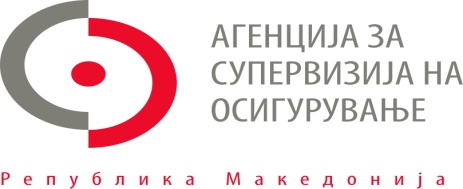 РЕГУЛАТОР НА ПАЗАРОТ НА ОСИГУРУВАЊЕ- 
АГЕНЦИЈА ЗА СУПЕРВИЗИЈА НА ОСИГУРУВАЊЕ (АСО)
Агенција за супервизија на осигурување е самостојно и независно регулаторно тело, со јавни овластувања утврдени во Законот за супервизија на осигурување.

 Агенцијата во рамките на своите надлежности и овластувања се грижи за законито и ефикасно функционирање на пазарот на осигурување со цел за заштита на правата на сопствениците и корисниците на осигурување.

 Агенцијата е правно лице со седиште во Скопје, за својата работа одговара пред Собранието на Република Македонија.
НАДЛЕЖНОСТИ НА АСО
1) спроведува супервизија на друштвата за осигурување, осигурителните брокерски друштва, друштвата за застапување во осигурувањето, осигурителните брокери, застапниците во осигурувањето и Националното биро за осигурување;
2) издава и одзема дозволи, согласности и лиценци врз основа на овој закон и другите закони во нејзина надлежност;
3) изрекува мерки на супервизија согласно со закон;
4) донесува подзаконски акти за спроведување на овој закон и другите закони во нејзина надлежност и други акти во насока на пропишување на услови, начин и процедури за спроведување на супервизијата; 
5) дава предлози за донесување на закони од областа на осигурувањето;
6) членува во органите на Меѓународната асоцијација на осигурителни супервизори и во органите на Европскиот совет на осигурителни супервизори и супервизорски органи на доброволното пензиско осигурување;
7) соработува со други надлежни супервизорски институции на финансискиот пазар во Република Македонија;
8) го поттикнува развојот на осигурувањето во нашата држава;
9) ја развива свеста на јавноста за улогата на осигурувањето и улогата на супервизијата на осигурувањето;
10) врши надзор над примената на мерките и дејствијата за спречување на перење пари и финансирање на тероризам согласно со Законот за спречување на перење пари и други приноси од казниво дело и финансирање на тероризам и
11) врши други работи согласно со закон.
ЗНАЧЕЊЕ НА ОСИГУРУВАЊЕТО
Што е осигурување? 

Осигурувањето се купува за заштита од несреќни настани што може да ви се случат вам или на вашите блиски, така што вие нема да се доведете во сериозни финансиски потешкотии.
Луѓето купуваат осигурување да се заштитат себеси од загуби. 
Целта на осигурувањето е пренесување на ризикот кој се наоѓа во нашето окружување од поединецот на осигурителот (друштво за осигурување) со склучување договор за осигурување. Заедничка карактеристика на сите ризици е дека се идни, неизвесни и независни од нашата волја.
Така на пример, кога вршите финансиска трансакција, како што е купување на куќа/стан со позајмени пари од банка Вие ги имате резервирано дел од Вашите идни приходи. Доколку се случи незгода, односно настапи смрт или инвалидитет или пак заради катастрофален настан дојде до загуба на имотот, Вашата способност за исполнување на финансиските обврски се смалила и можноста за вистинска загуба на тешко стекнатиот имот станува реална. 
За таа цел постои финансиски инструмент кој можете да го купите за да Ве заштити од загуба и се вика осигурување. Тоа е средство кое ќе овозможи заштита во случај нешто да ти се случи тебе, на твоето семејство или на твојот имот (лични предмети, куќа, стан, автомобил...). Осигурување се купува со склучување на договор за осигурување (полиса).
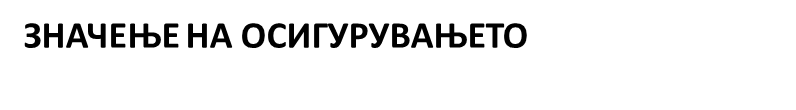 Како функционира осигурувањето?


Сите осигуреници ја плаќаат својата премија во заеднички фонд во друштвото за осигурување. Колку повеќе осигуреници има друштвото за осигурување толку е поголем заедничкиот фонд. 
Во фондот се собираат сретства за покритие на ризик по различни основи. Пр. Вашиот имот е изложен на ризик од различни видови загуба како на пример: ризик од загуба поради пожар, ризик од загуба поради сообраќајна незгода, ризик од загуба поради кражба и тн.. Врз основа на оценка на твојот ризик  зависи понатаму определувањето на цената на осигурување односно премијата

Секогаш кога одреден клиент ќе побара исплата на штета, исплатата се исплаќа од заедничкиот фонд.
ОСИГУРИТЕЛНИ ПРОИЗВОДИ
Осигурителните производи се делат на две основни групи- осигурување на живот и неживотно осигурување.

Осигурување на живот- Ова осигурување Ве штити Вас, Вашите деца, постари родители или членови на фамилија. Осигурувањето на живот е покритие со кое друштвото за осигурување се обврзува, на осигуреникот/корисникот на осигурување, врз основа на платените премии на осигурување, да му ја исплати осигурената сума во случај на смрт, односно доживување. Периодот на покритие обично е повеќе од една година и имате избор за плаќање на премијата месечно, квартално, полугодишно или годишно во текот на периодот на важење на договорот.

Неживотното осигурување-  Ве заштитува од загуба која може да се случи заради кражба или штета на Вашиот имот. Исто така, ова осигурување обезбедува надомест ако причините штета на трето лице, настане случајна смрт или повреда како и згрижување во болница.
КАДЕ ДА КУПИТЕ ДОГОВОР ЗА ОСИГУРУВАЊЕ –ПОЛИСА?
Друштва за осигурување,
Осигурително брокерски друштва,
Друштва за застапување во осигурување,
Застапници во осигурување,
Банки– овластени застапници.

Купувањето на договор за осигурување е многу важна одлука. Мораш да се информирате колку што можете повеќе пред да одберете кој осигурителен производ најмногу одговара на Вашиот ризичен профил. 
Пред склучување на договорот, друштвото за осигурување е должно на осигуреникот да му даде точни, целосни, разбирливи и корисни информации во врска со предметот на договорот, да му ги предочи општите и посебните услови за осигурување.

Услови за осигурување-пишани политики на друштвата за осигурување кои содржат битни елементи и информации со кои треба осигуреникот да биде запознаен при купување на осигурителен производ. Условите треба да му бидат дадени во писмена форма.
ПРИЈАВА И ИСПЛАТА НА ШТЕТИ
Дали е потребно да се пријави штетата  и каде?
Оштетено лице е секое лице на кое му нанесена штета од материјална или нематеријална природа и кое има право да поднесе отштетно побарување до друштвото за осигурување кое е одговорно за исплата на настанатата штета.. Осигуреникот е должен, по сознанието за настанување на осигурениот случај, за тоа да го извести друштвото за осигурување од каде ќе добие инструкции за понатамошната постапка во однос на обработка и исплата на пријавената штета. 

Доколку се најдете на местото и во моментот на настан на штетата, потребно е да преземете мерки за намалување на настанатата штета, односно спречување на зголемување на штетата.

Кога пријавуваш штета до друштвото за осигурување ги доставуваш сите потребни документи заради одлучување и исплата на истата.

Обврска за исплата на штета
Кога ќе настане осигурен случај, осигурителот е должен да ја исплати осигурената сума односно да го исплати надоместот на осигуреникот согласно договорот за осигурување.
ШТО ДА ПРАВИТЕ КОГА НЕ СТЕ ЗАДОВОЛНИ ОД РЕШАВАЊЕ НА ШТЕТАТА
Доколку штетата Ви е одбиена или пак не се согласувате со донесената одлука  може да поднесете претставка до:

Друштвото за осигурување ,
Организација за заштита на потрошувачи ,
Агенција за супервизија на осигурување
ПОИМИ ОД ОБЛАСТА НА ОСИГУРУВАЊЕ
Полиса за осигурување - е пишан документ за договореното осигурување. Основни елементи на полисата за осигурување се договорните страни, осигурениот предмет, односно осигуреното лице, ризикот опфатен со осигурувањето, траењето на осигурувањето и периодот на покритието, сумата на осигурувањето, или лимитот на покритието, износот на премијата, или придонесот, датумот на издавањето на полисата, и потписи на договорните страни.
Осигурен случај - е настан предизвикан од осигурениот ризик.
Осигурена сума - е максимален износ на обврската на осигурителот кон осигуреникот, односно корисникот на осигурувањето, доколку настапи осигурениот случај. е паричен износ кој осигурувачот се обврзува да му го исплати на осигуреникот, односно на корисникот на осигурување, врз основа на склучениот договор за осигурување.
Осигурител – е друштво за осигурување.
Договарач на осигурување – е правно или физичко лице кое со осигурувачот склучува договор за осигурување, односно плаќа премија на осигурувањето, но не значи дека мора да го има и правото за надомест.
ПОИМИ ОД ОБЛАСТА НА ОСИГУРУВАЊЕ
Осигуреник – е физичко, или правно лице на чие име гласи договорот за осигурување, Во пракса, најчесто се случува осигуреникот во исто време да биде и договорувач. Постојат ситуации, кога на ризик се изложени туѓи добра, за кои што трето лице (договорувачот) има интерес тие да бидат осигурени. Така на пример, кај имотните осигурувања договорувач не мора секогаш да биде сопственикот на осигурените добра. При осигурувањето на стан, договорувач не мора да биде сопственикот на станот, бидејќи станот може да биде изнајмен на користење на подолг временски период. Кај осигурувањето на лица од последици на несреќен случај родителот може да ги осигура своите деца, или пак својот брачен партнер. Кај осигурувањето на живот осигуреник е лицето од чие доживување или смрт зависи исплатата на осигурената сума.
Корисник на осигурување – е правно или физичко лице кое има право на надомест доколку настапи осигурениот случај. По еден договор за осигурување, односно по полиса на осигурување, може да постојат повеќе корисници. Доколку во договорот за осигурување се одредени повеќе корисници, во случај на настапување на осигурениот случај надоместот се дели меѓу корисниците.  
Франшиза- Износ кој го означува учеството на осигуреникот во настаната штета.
Европски Извештај – унифициран образец кој се пополнува во случај на сообраќајна незгода со мала материјална штета, а го пополнуваат учесниците во сообраќајната незгода , без присуство на овластен полициски службеник,
Актуари- се стручни лица, едуцирани од областа на математика, статистика, веројатност и финансии. Актуарите преку анализа на минатите настани, и оценка на тековните ризици, креираат модели кои ги користат за проектирање на идните настани. На тој начин ги предвидуваат финансиските импликации врз работењето и обезбедуваат значајни информации за креаторите на долгорочните стратегии.
Агенција за супервизија на осигурување, Осигурување, поими од областа на осигурување и супервизија на осигурување
Повеќе информации може да се преземат на следните линкови:

www.aso.mk
www.edukacija.aso.mk
http://edukacija.aso.mk/wp-content/uploads/2015/12/Kniga__Pametno-upravuvanje-so-parite.pdf
http://edukacija.aso.mk/%D0%BF%D0%BE%D0%B8%D0%BC%D0%BD%D0%B8%D0%BA/
Ви благодариме на вниманието


Подготвил: Ратка Целаковски
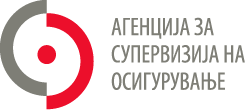 Палата Лазар Поп Трајков, 
Ул. Македонија бр.25, 5 кат, Скопје, 
Tел: +389 2 3254 050; 
E-mail: contact@aso.mk,
web: www.aso.mk
www.edukacija@aso.mk